Внутригородское муниципальное образование Санкт-Петербурга муниципальный округ Васильевский
оглавление
ДАЛЕЕ
9 месяцев 2019 года
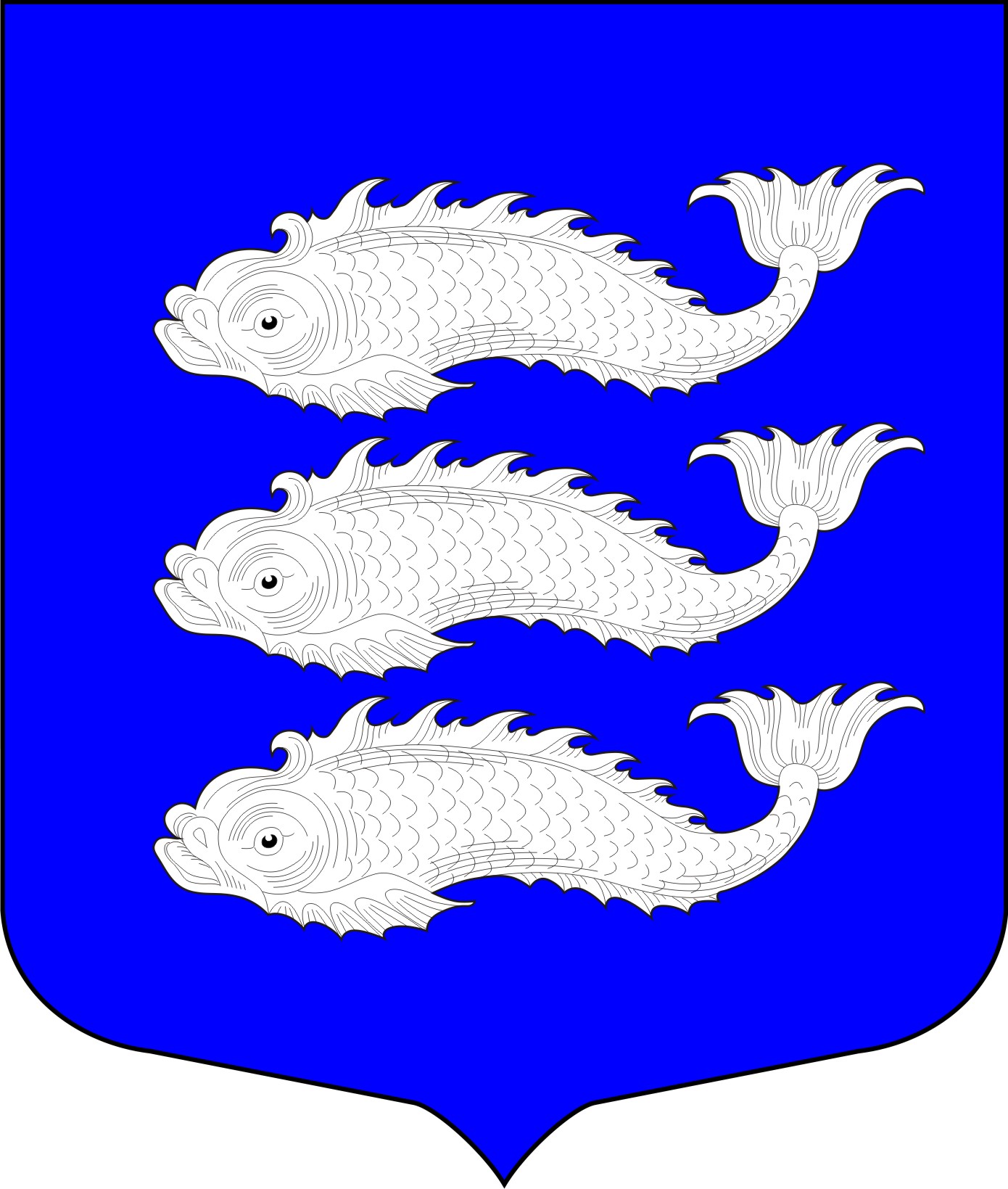 Для граждан
Оглавление
НАЗАД
Ведомственные целевые программы МО Васильевский за 9 месяцев 2019 года:
Структура ведомственных целевых программ                                                                     3
Исполнение ведомственных целевых программ                                                                 4
Динамика исполнения ведомственных целевых программ                                               7
Доходы бюджета МО Васильевский за 9 месяцев 2019 финансового года:
Структура доходов бюджета                                                                                                      9
Исполнение доходов бюджета                                                                                                10
Динамика доходов бюджета                                                                                                    11
Расходы бюджета МО Васильевский за 9 месяцев 2019 финансового года:
Структура расходов бюджета                                                                                                  12
Исполнение расходов бюджета                                                                                              13
Динамика расходов бюджета                                                                                                  14
Контактная информация                                                                                                            15
ДАЛЕЕ
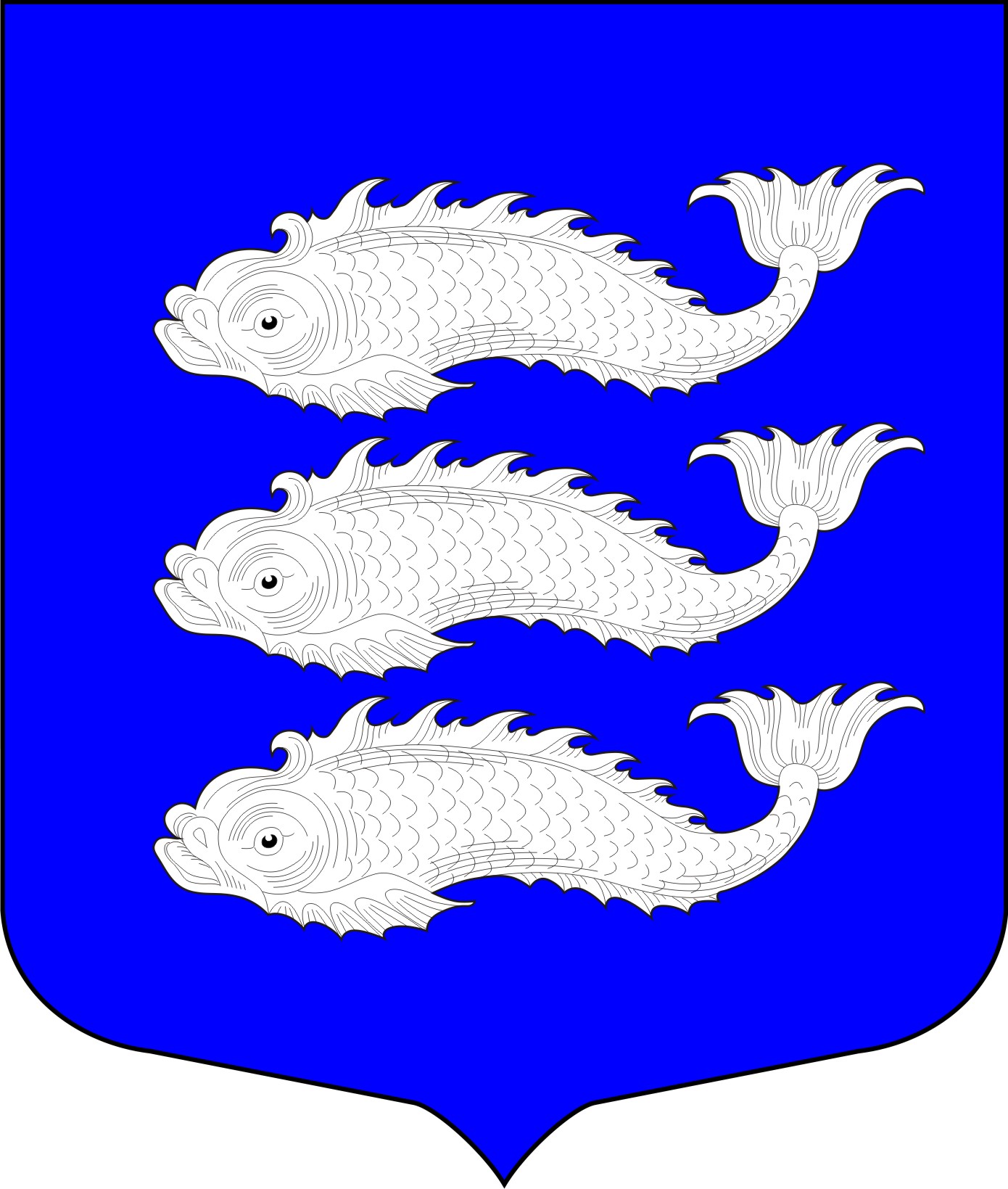 Ведомственные целевые программы
МО Васильевский за 9 месяцев 2019 года
НАЗАД
оглавление
Формирование архивного фонда
0,21 %
Защита прав потребителей
0,09 %
Обучение действиям при ГО и ЧС
0,27 %
Общественные работы
0,21 %
Трудоустройство несовершеннолетних
0,99 %
Развитие малого бизнеса
0,24 %
Структура Ведомственных целевых программ (план)
ДАЛЕЕ
Профессиональное образование
0,66 %
Охрана окружающей среды
0,23 %
Профилактика ДТТ
0,32 %
Профилактика правонарушений
0,03 %
Профилактика терроризма
0,04 %
Профилактика наркомании
0,05 %
Охрана здоровья от табачного дыма
0,11 %
Профилактика межнациональных конфликтов
0,21 %
Благоустройство
54,98 %
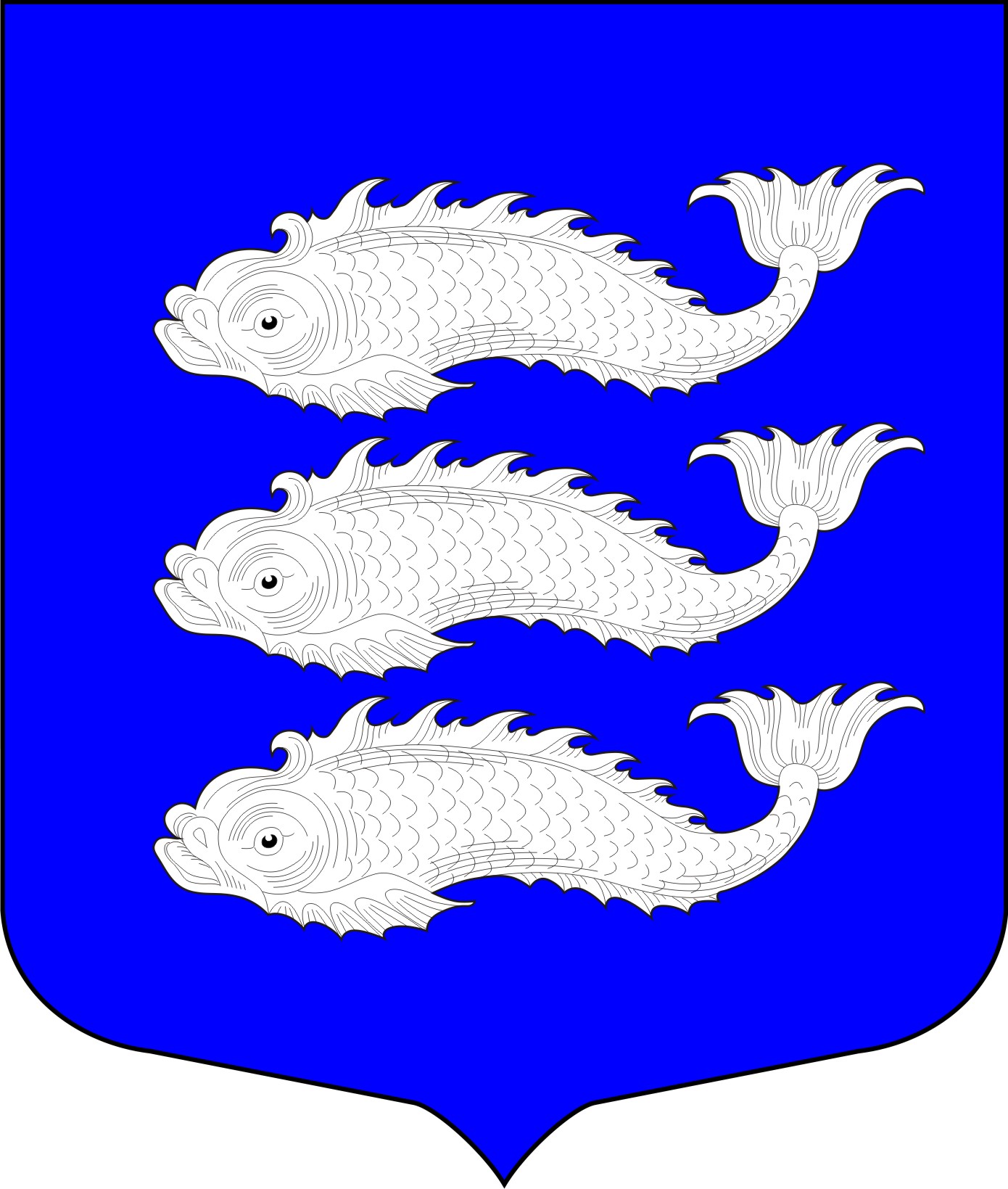 Городские праздничные мероприятия
19,76 %
Средства массовой информации
3,03 %
Сохранение местных традиций
6,56 %
Физкультурно-оздоровительные мероприятия
3,68 %
Досуговые мероприятия
8,35 %
Ведомственные целевые программы
МО Васильевский за 9 месяцев 2019 года
НАЗАД
оглавление
Исполнение Ведомственных целевых программ
ДАЛЕЕ
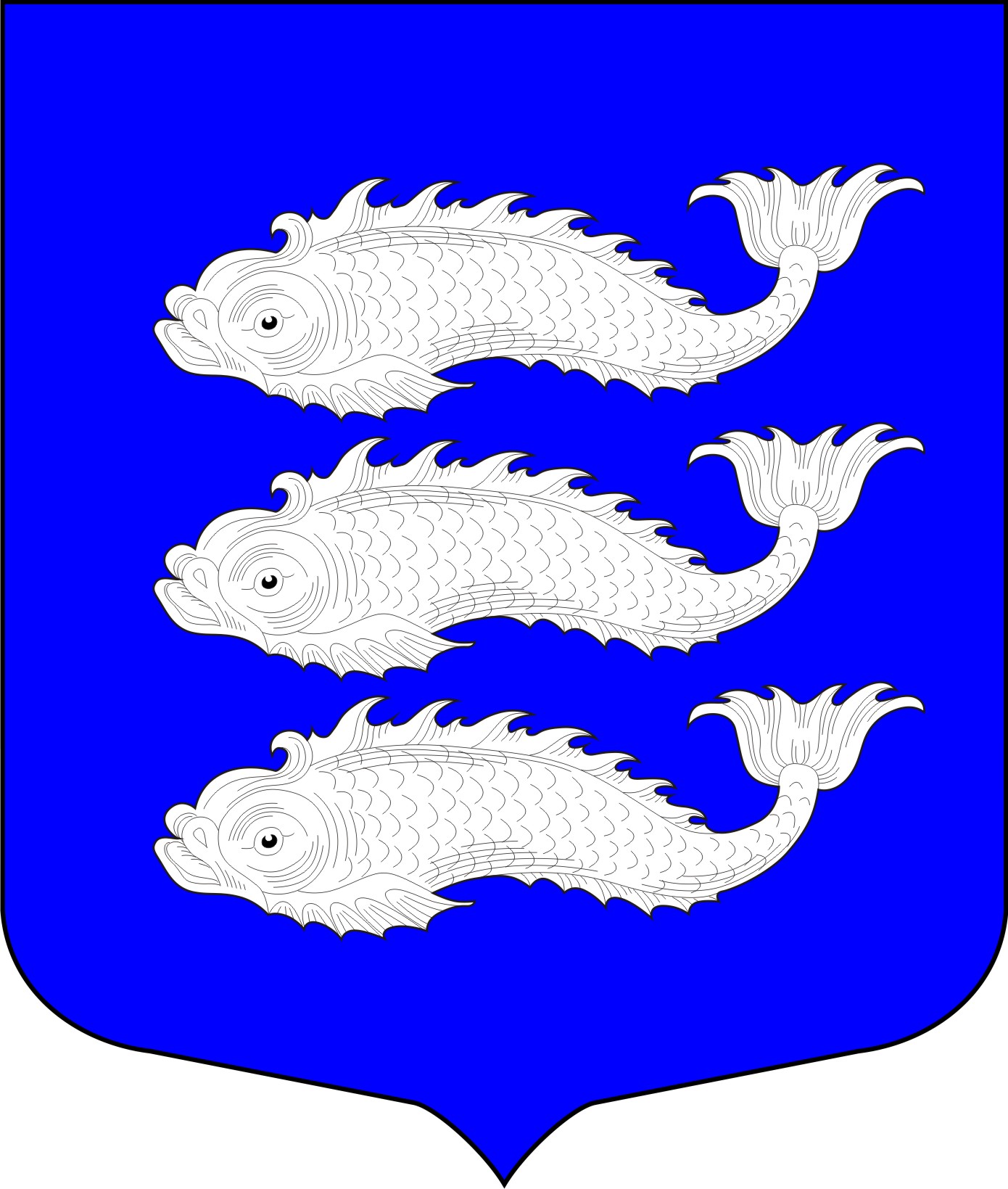 Ведомственные целевые программы
МО Васильевский за 9 месяцев 2019 года
НАЗАД
оглавление
Исполнение Ведомственных целевых программ (продолжение)
ДАЛЕЕ
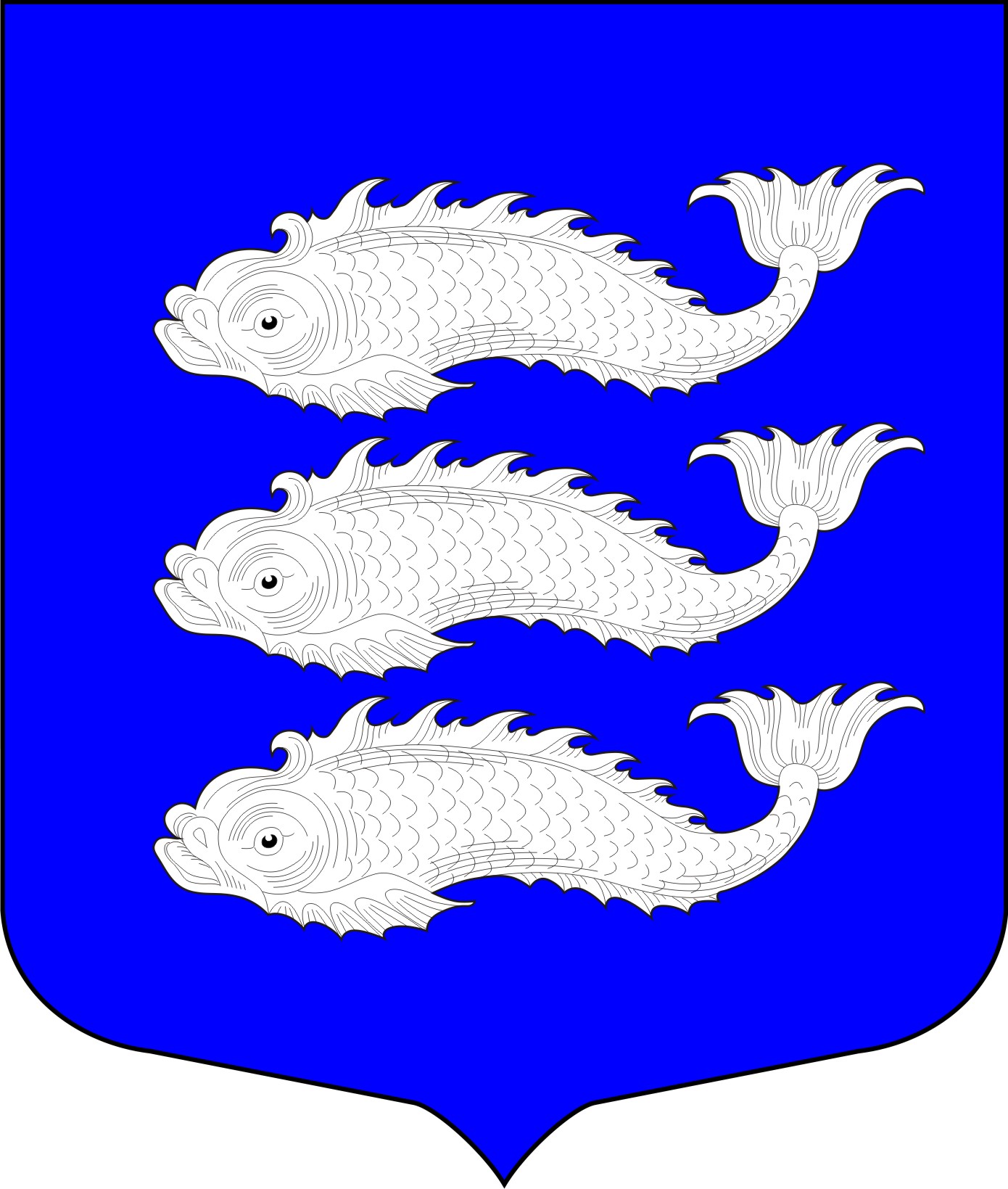 Ведомственные целевые программы
МО Васильевский за 9 месяцев 2019 года
НАЗАД
оглавление
Исполнение Ведомственных целевых программ (окончание)
ДАЛЕЕ
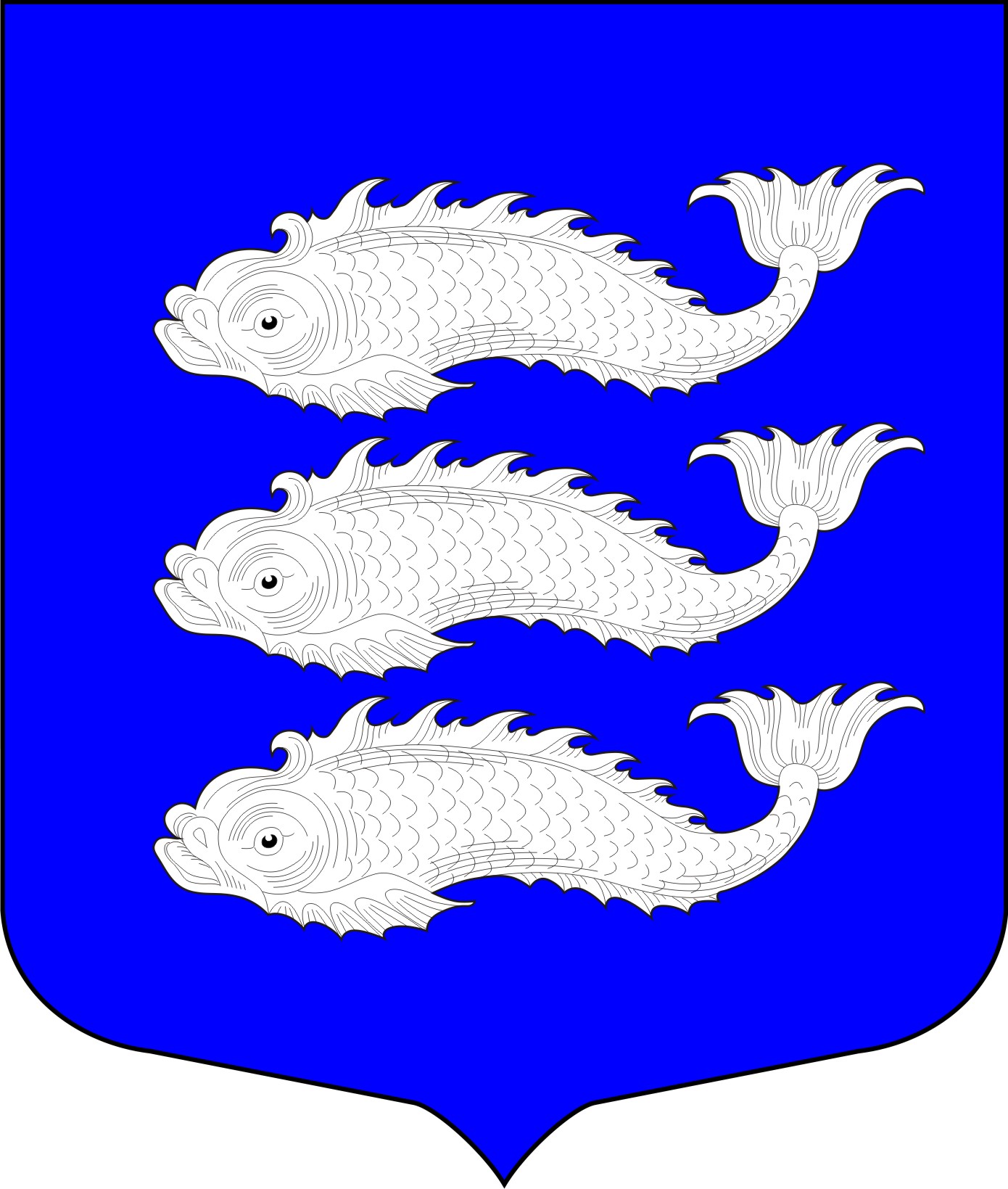 Ведомственные целевые программы
МО Васильевский за 9 месяцев 2019 года
НАЗАД
оглавление
Динамика исполнения ведомственных целевых программ в тыс. руб.
ДАЛЕЕ
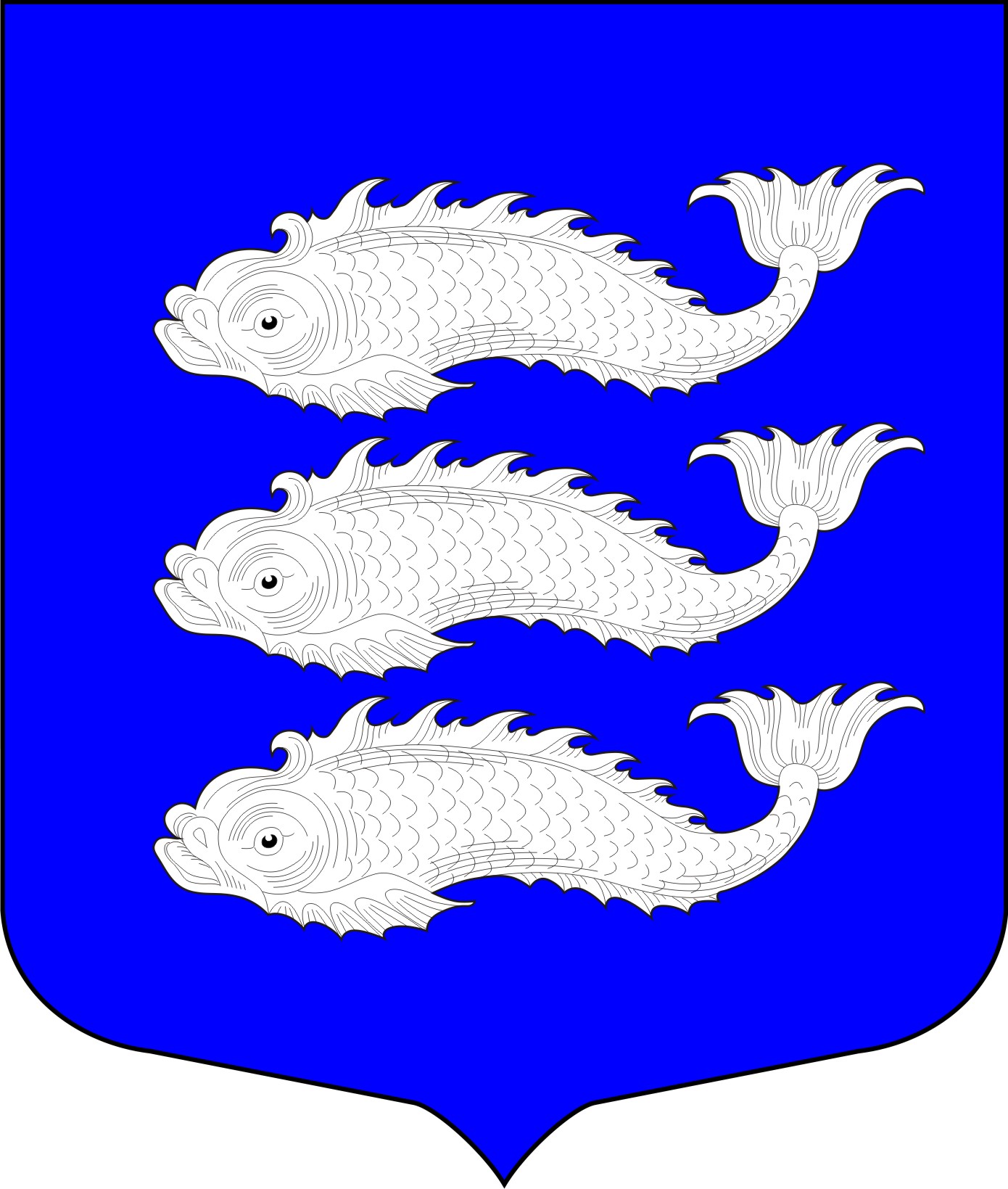 Ведомственные целевые программы
МО Васильевский за 9 месяцев 2019 года
НАЗАД
оглавление
Динамика исполнения ведомственных целевых программ (окончание)
ДАЛЕЕ
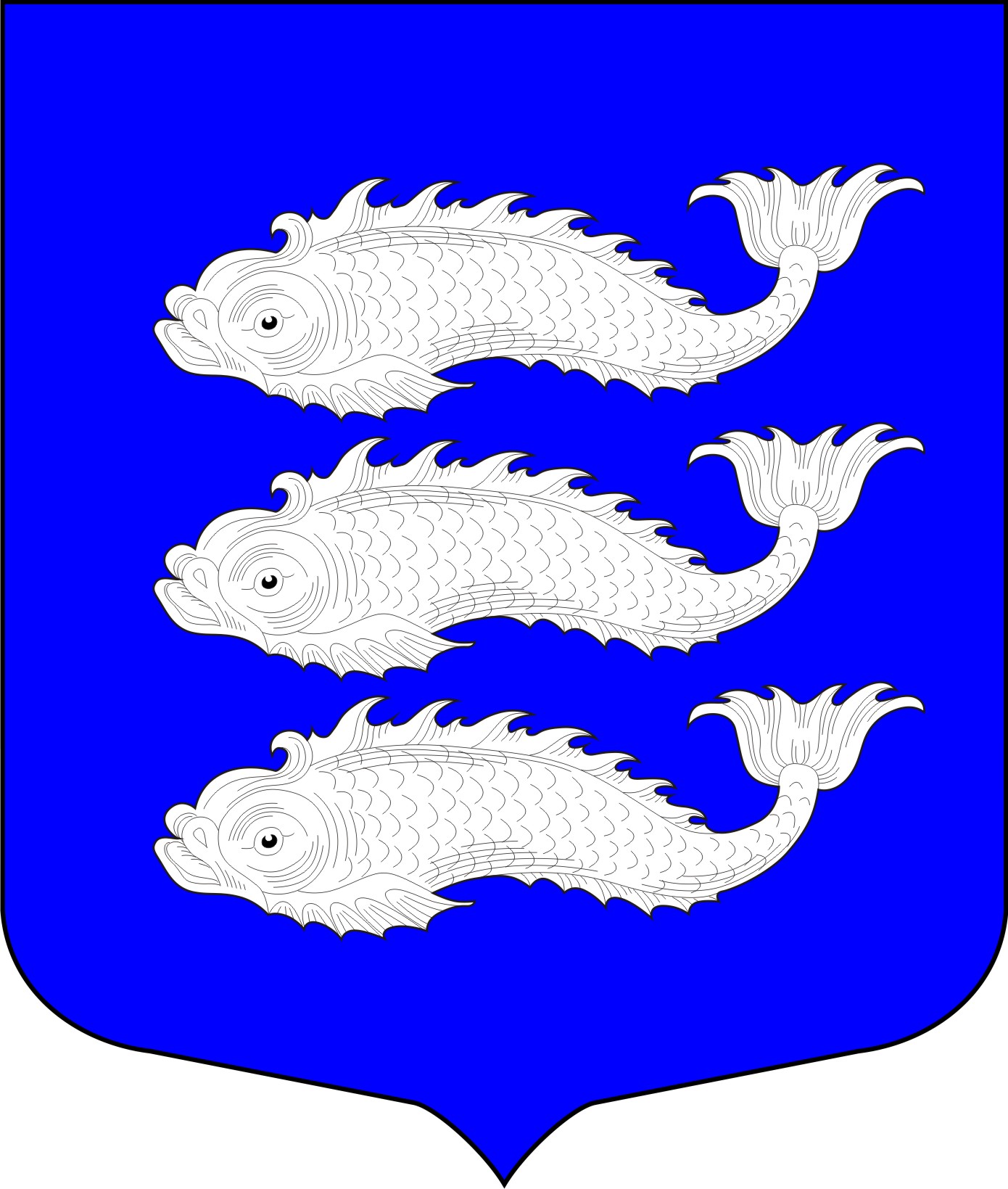 Доходы бюджета 
МО Васильевский за 9 месяцев 2019 финансового года
НАЗАД
оглавление
ДАЛЕЕ
Структура доходов бюджета (план)
Налоги на совокупный доход 78,08 %
Безвозмездные поступления
 16,25 %
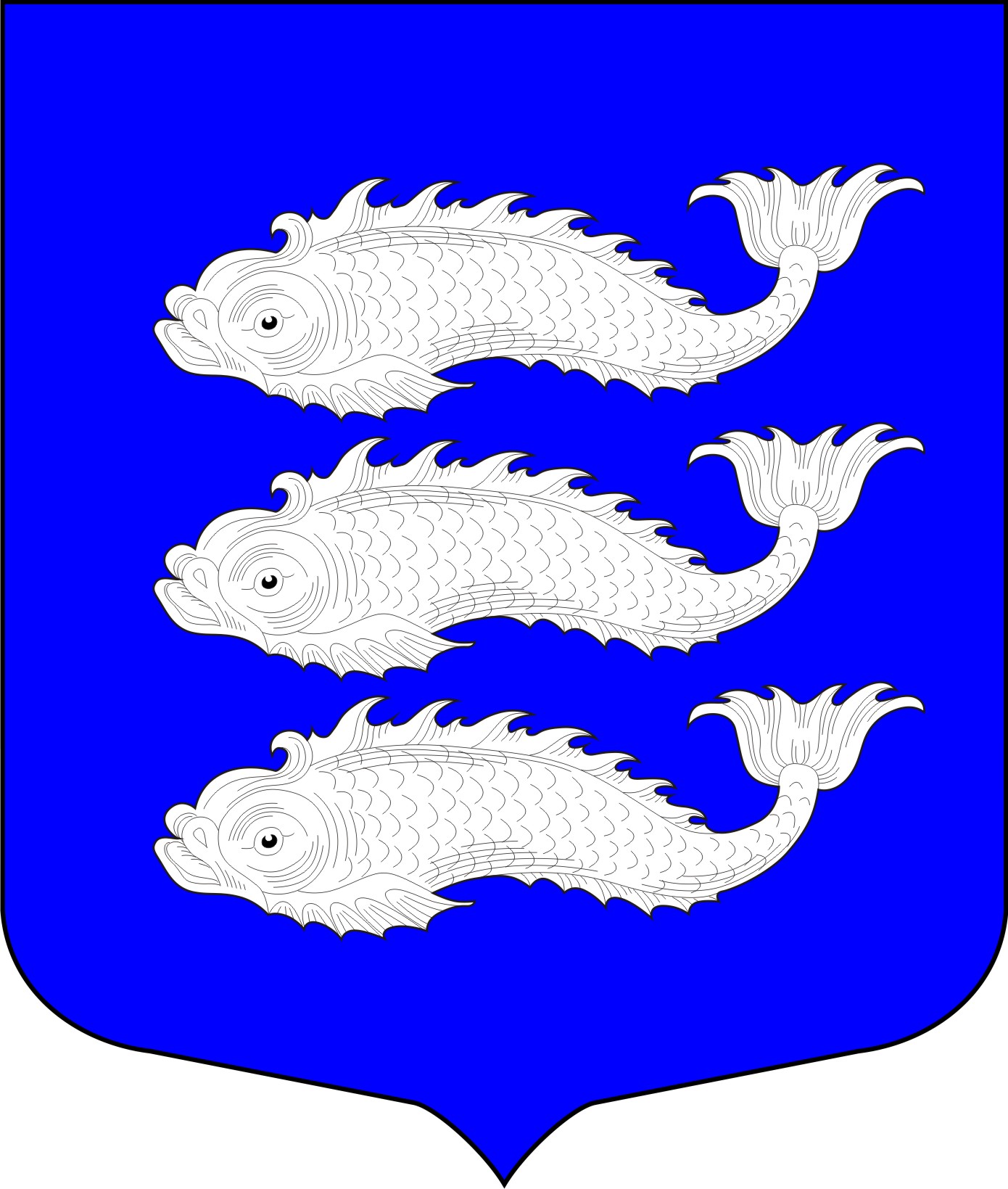 Штрафы, санкции, возмещения ущерба 5,66 %
Доходы от компенсации затрат 0,01 %
Доходы бюджета
МО Васильевский за 9 месяцев 2019 финансового года
НАЗАД
оглавление
ДАЛЕЕ
Исполнение доходов бюджета (тыс./руб.)
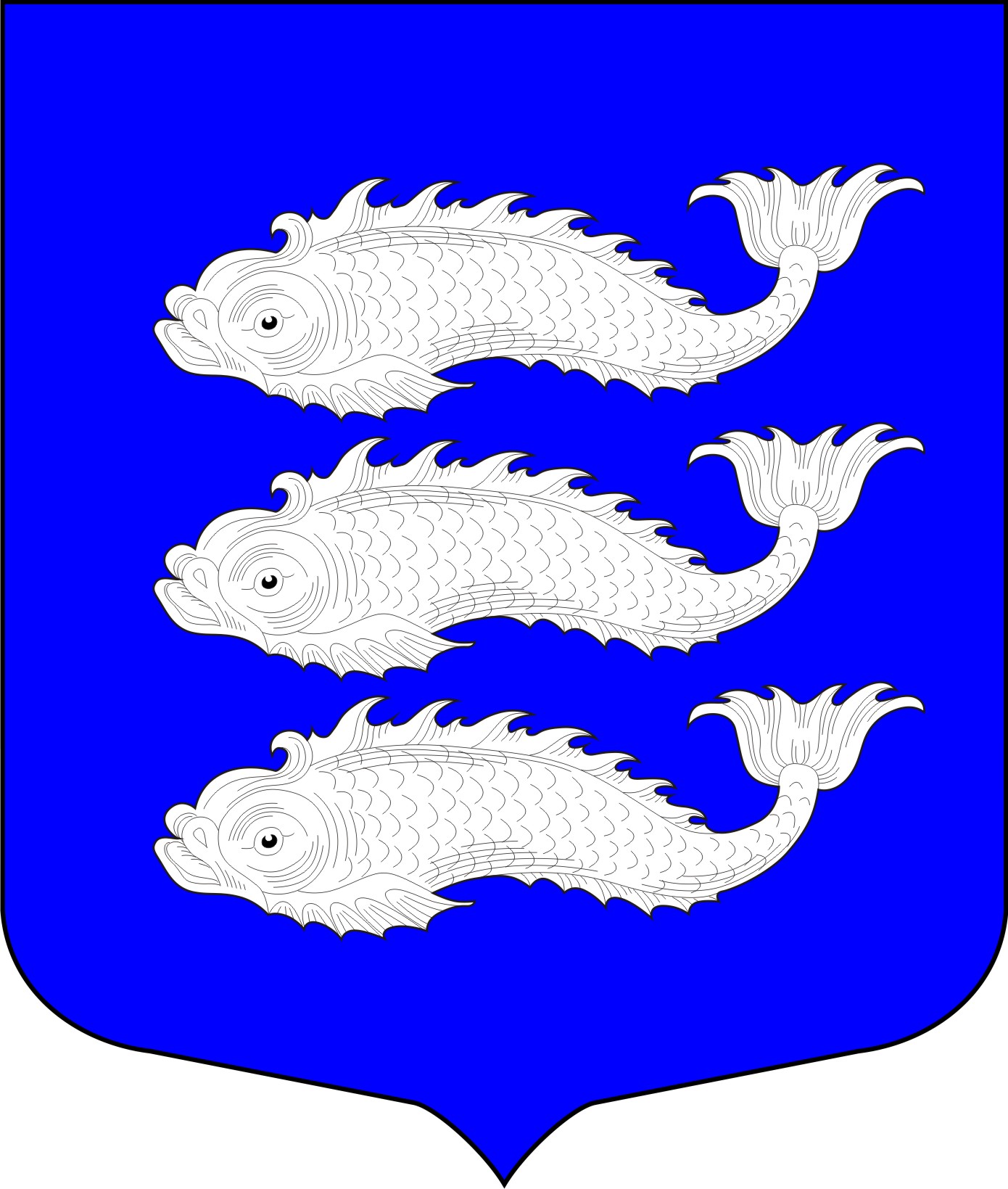 Доходы бюджета
МО Васильевский за 9 месяцев 2019 финансового года
НАЗАД
оглавление
ДАЛЕЕ
Динамика доходов бюджета (тыс./руб.)
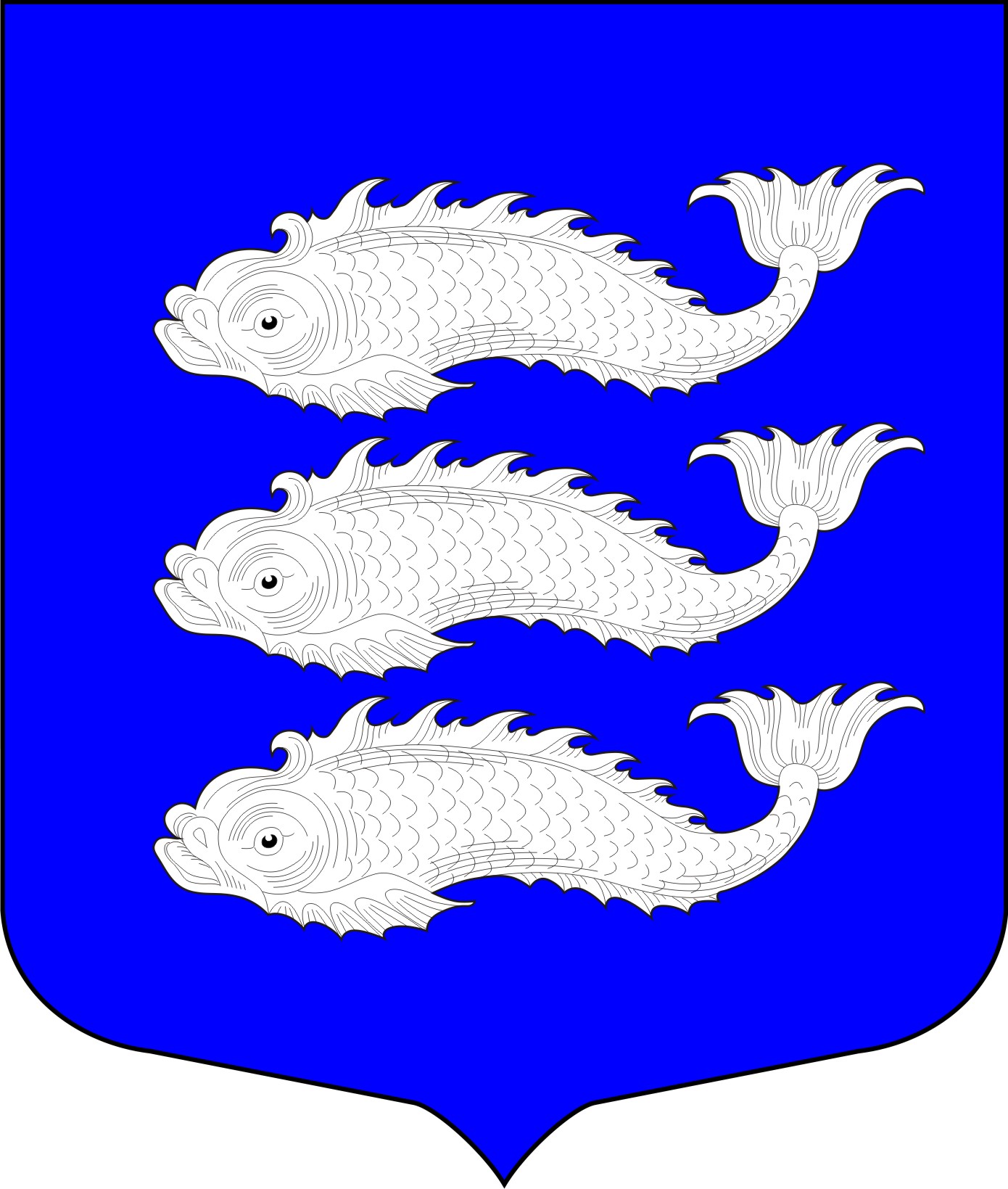 Расходы бюджета 
МО Васильевский за 9 месяцев 2019 финансового года
НАЗАД
оглавление
ДАЛЕЕ
Структура расходов бюджета (план)
Национальная экономика
0,79 %
Жилищно-коммунальное хозяйство
37,89 %
Национальная безопасность
0,15 %
Охрана окружающей среды
0,13 %
Общегосударственные вопросы
23,71 %
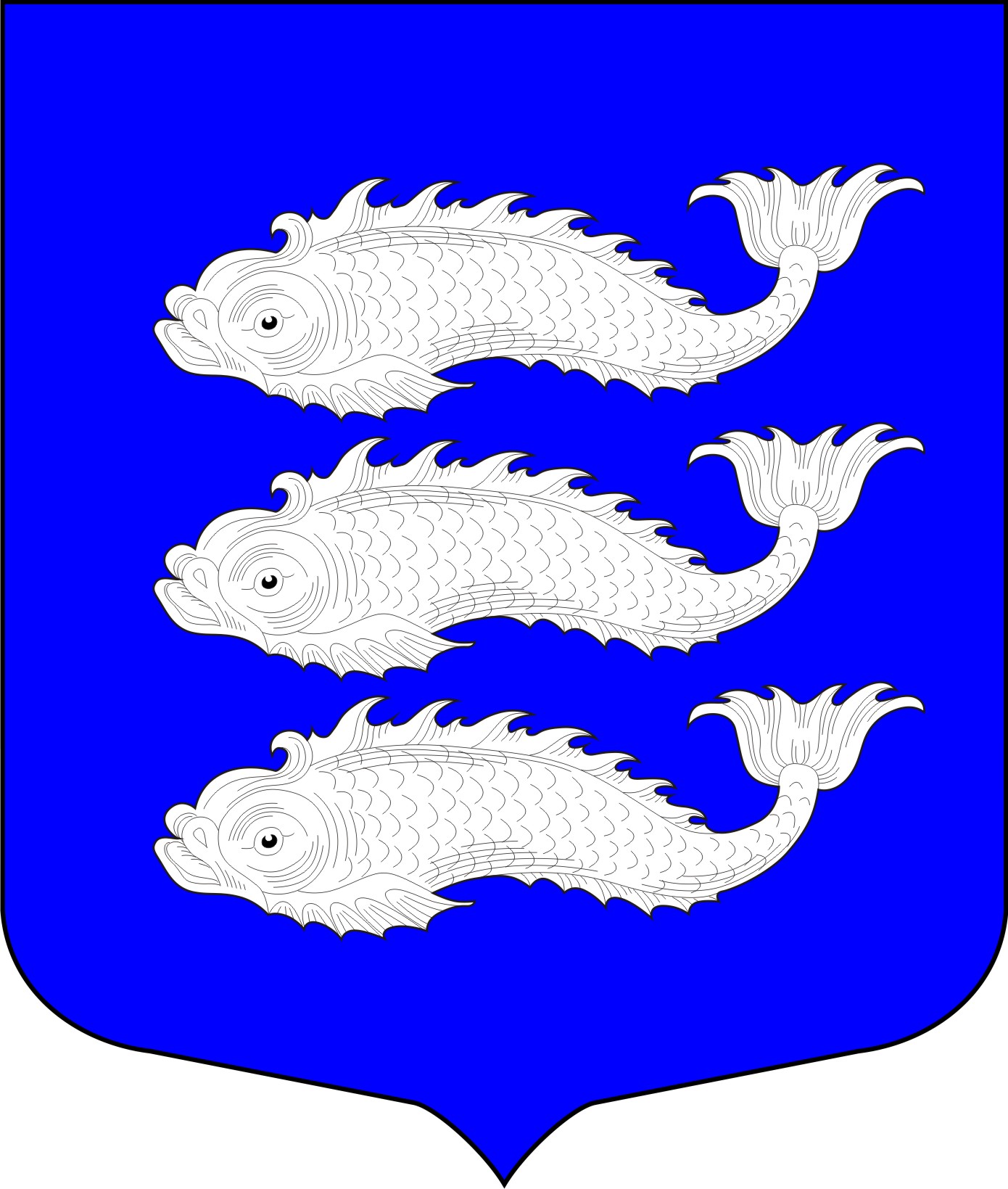 Образование
0,54 %
Средства массовой информации
1,66 %
Культура, кинематография 
18,99 %
Физическая культура и спорт 
2,01 %
Социальная политика 
14,14 %
Расходы бюджета 
МО Васильевский за 9 месяцев 2019 финансового года
НАЗАД
оглавление
ДАЛЕЕ
Исполнение расходов бюджета (тыс./руб.)
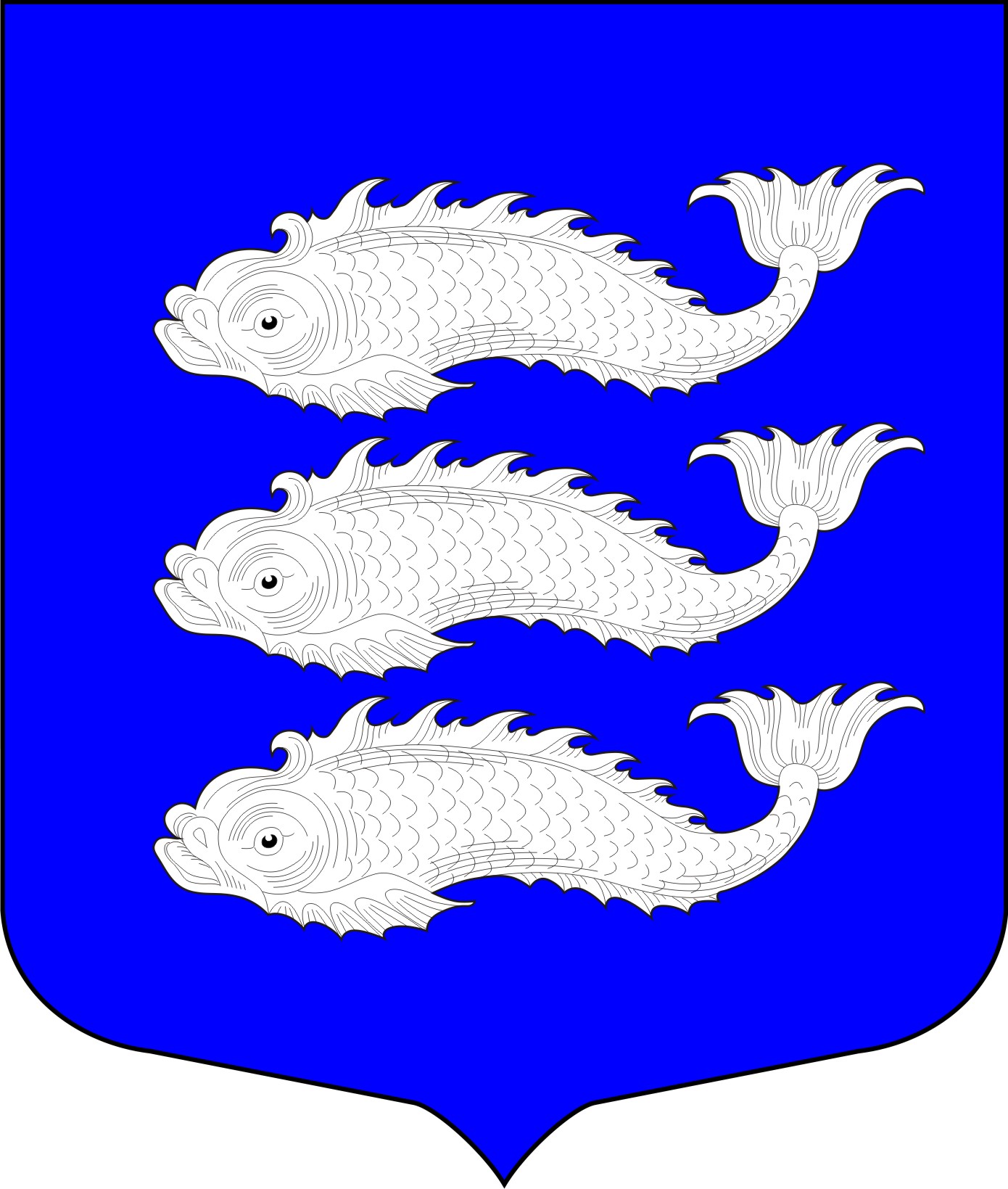 Расходы бюджета 
МО Васильевский 9 месяцев 2019 финансового года
НАЗАД
оглавление
Динамика расходов
ДАЛЕЕ
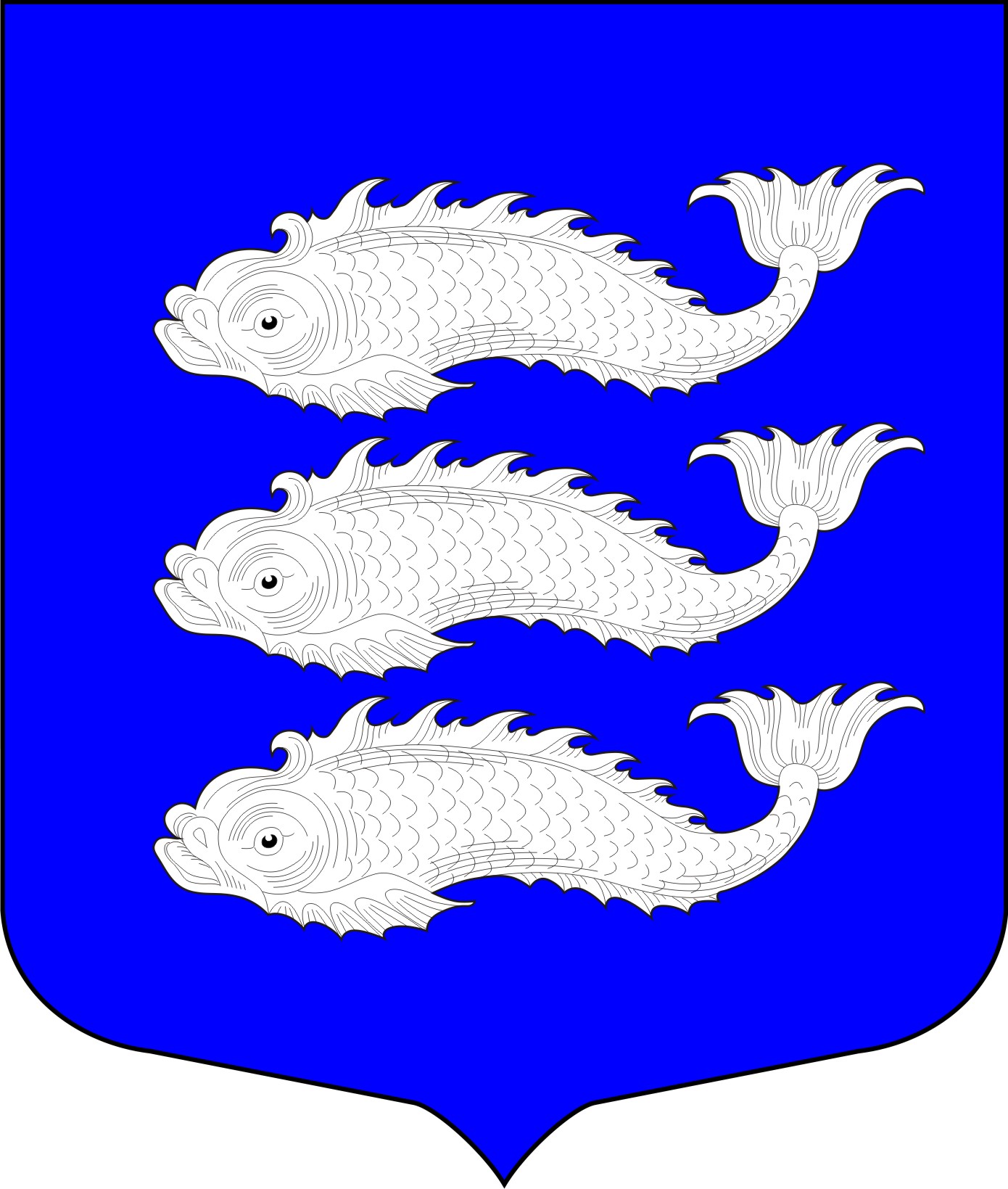 Контактная информация МО Васильевский
НАЗАД
оглавление
Руководство:
ДАЛЕЕ
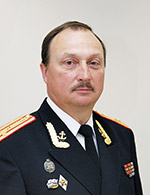 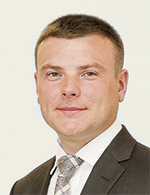 Иванов Дмитрий Владимирович
Глава местной администрации внутригородского муниципального образования Санкт-Петербурга муниципальный округ Васильевский
Фигурин Игорь Стефанович
Глава внутригородского муниципального образования Санкт-Петербурга муниципальный округ Васильевский
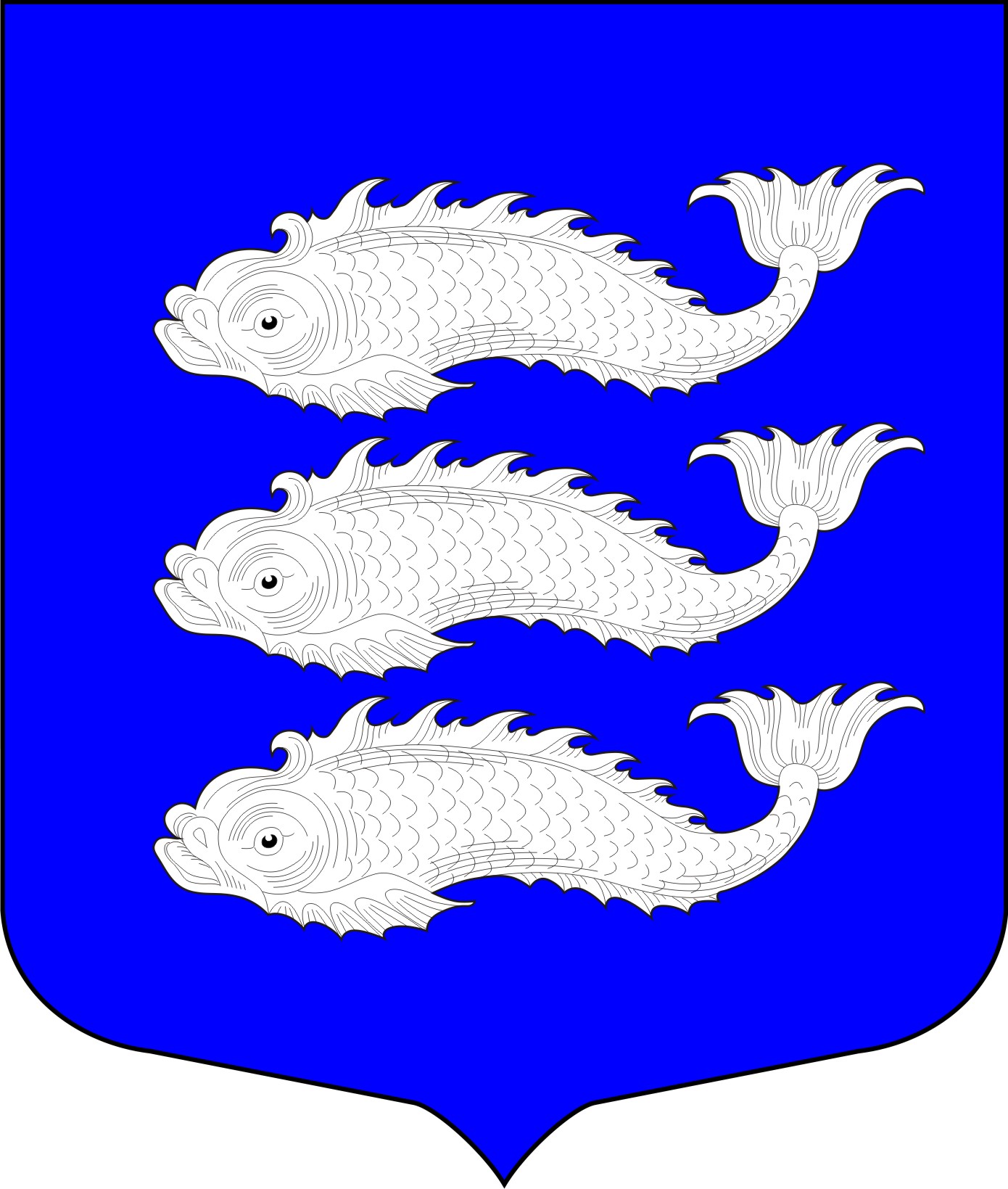 Прием граждан:  каждый Вторник с 15:00 до 18:00
Прием избирателей: 1-й и 3-й Четверг с 16:00 до 18:00
Телефон/факс: 328-58-31, 323-32-34, 323-32-61Сайт: https://www.msmov.spb.ru       e-mail: mcmo8@mail.ruПочтовый адрес: 199004, Санкт-Петербург, 4-я линия В.О., д. 45, каб. №2